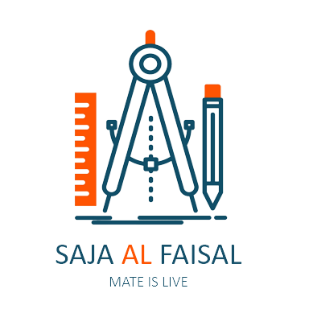 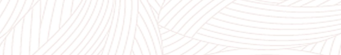 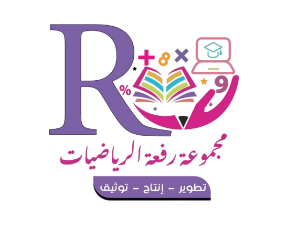 المنطق
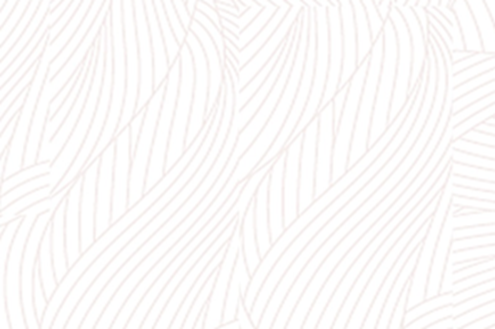 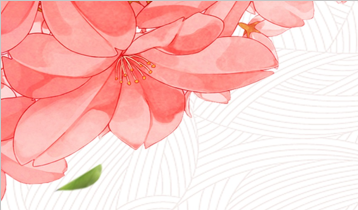 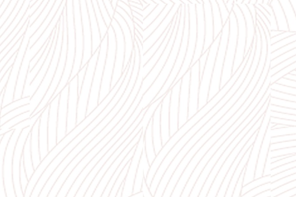 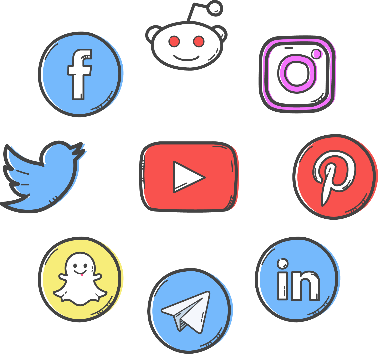 t.me/Lunaaaxr633
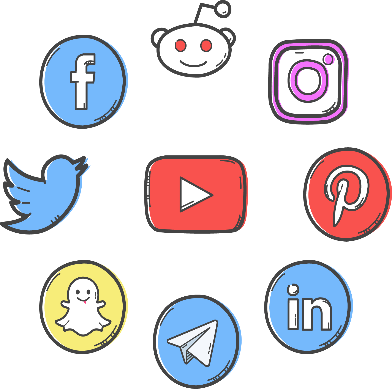 @luna_xr36
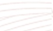 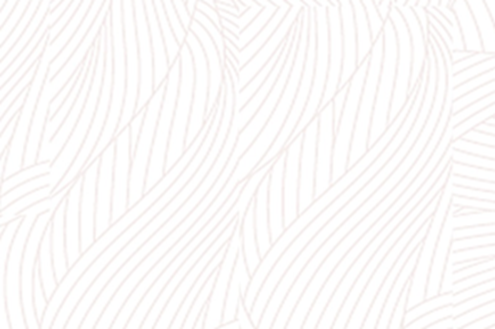 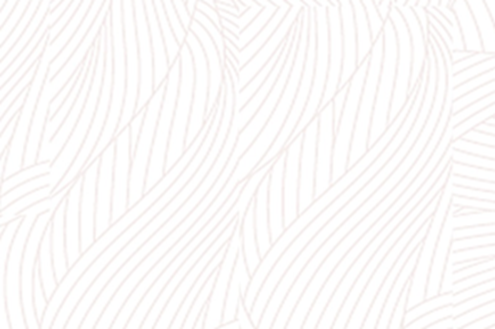 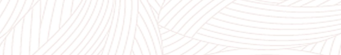 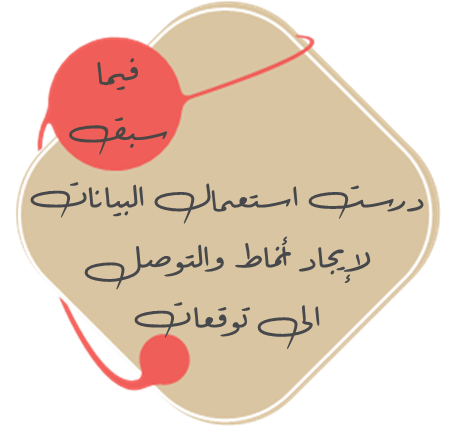 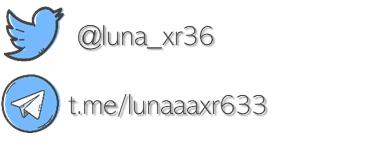 درستٌ إيجاد أمثلة مضادة لتخمينات خاطئة
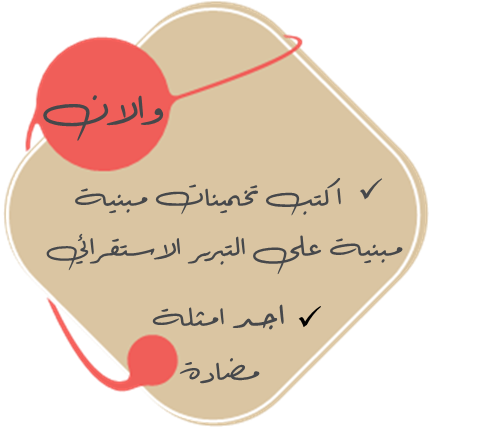 أٌعين قيم الصواب لعبارة الوصل و عبارة الفصل
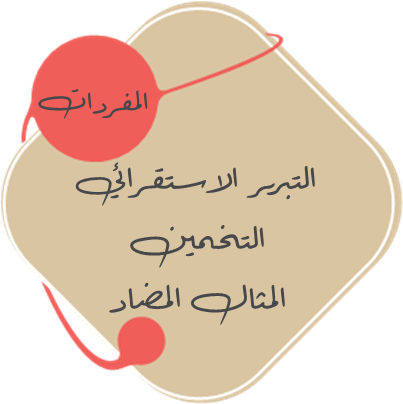 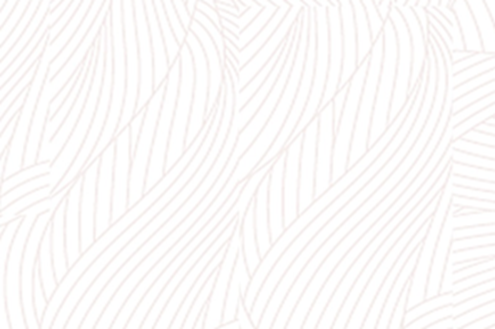 أُمثل عبارتيَ الوصل و الفصل باستعمال أشكال فن
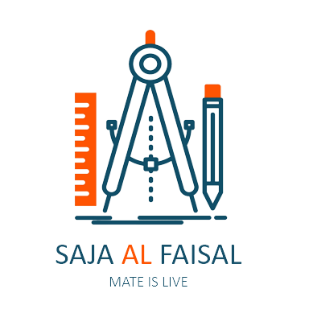 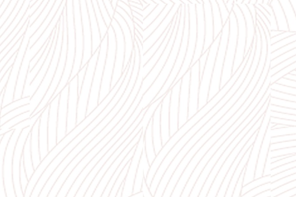 العبارة - قيمة الصواب - نفي العبارة العبارة المركبة - عبارة الفصل - عبارة الوصل - جدول الضرب
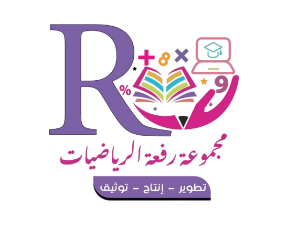 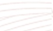 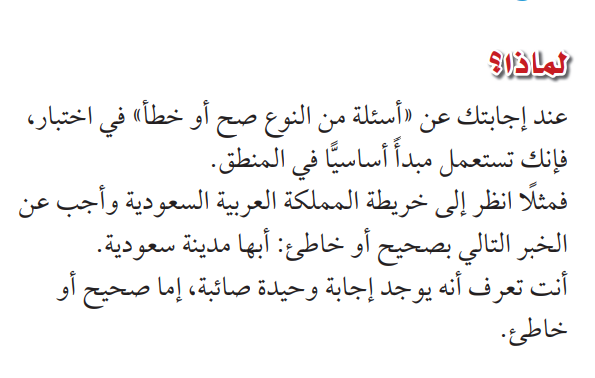 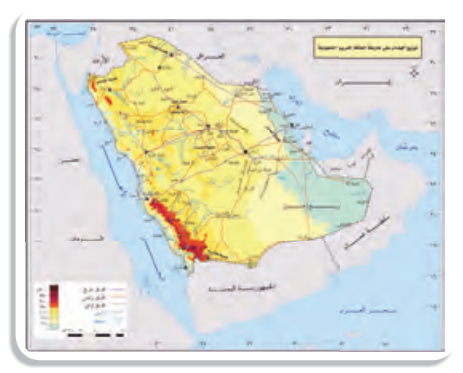 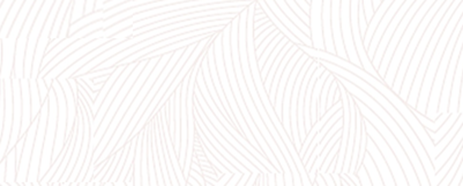 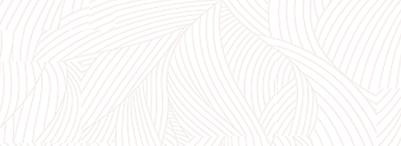 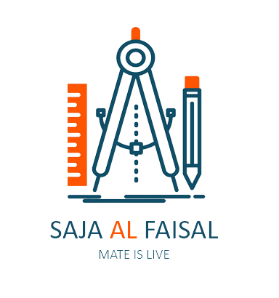 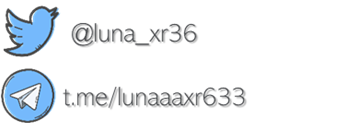 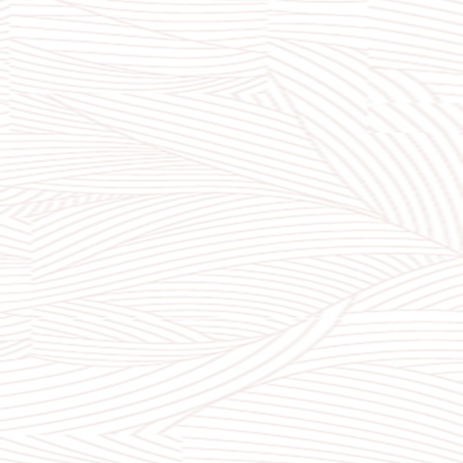 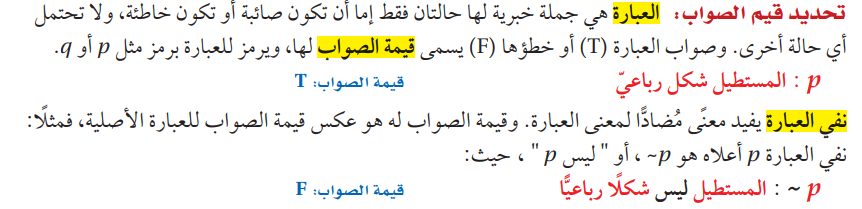 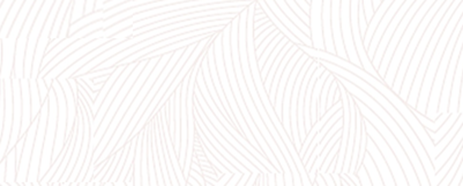 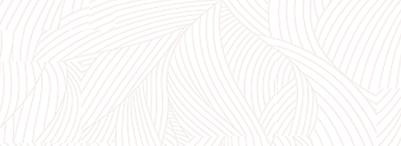 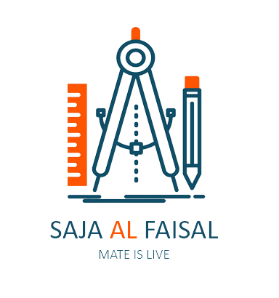 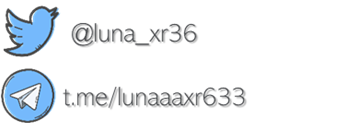 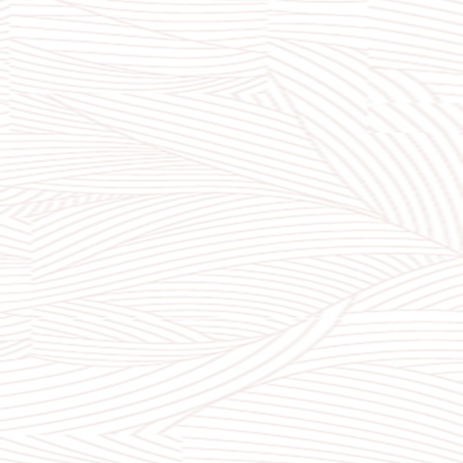 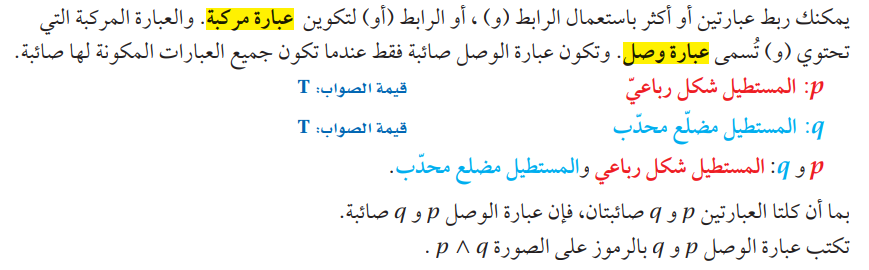 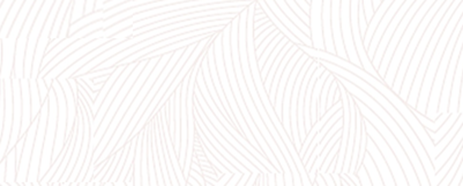 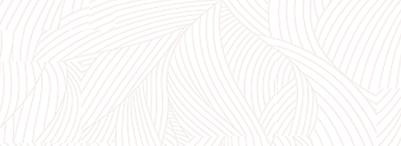 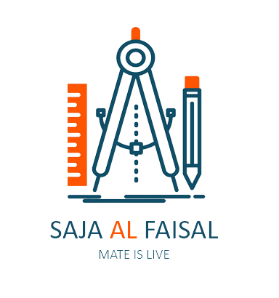 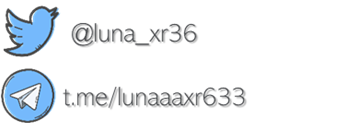 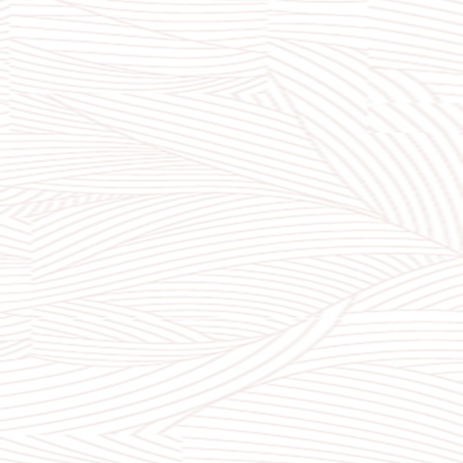 مثال 1 : قيم الصواب لعبارات الوصل
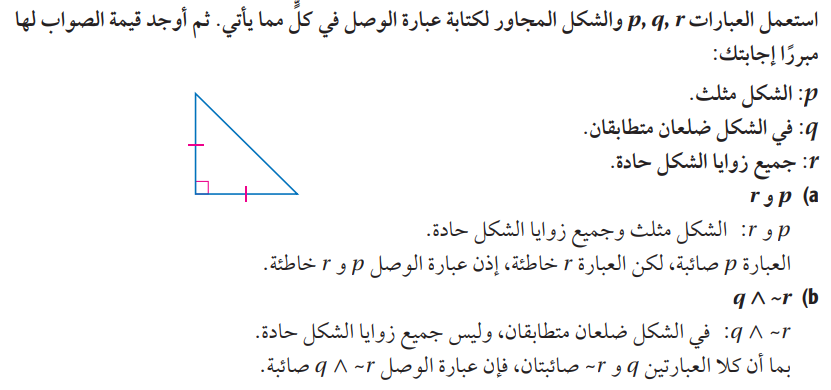 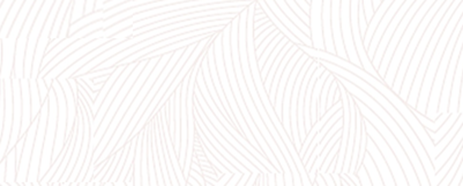 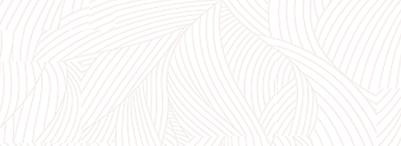 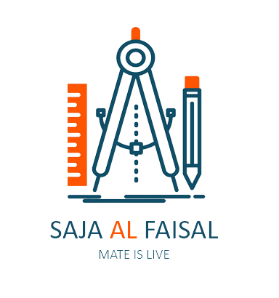 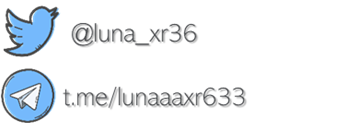 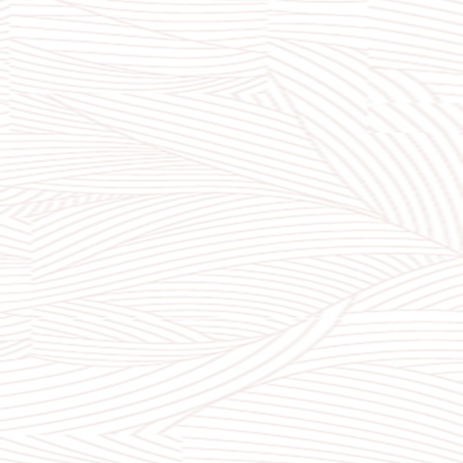 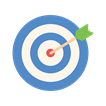 تحقق من فهمك  1
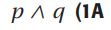 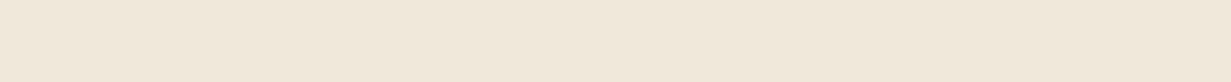 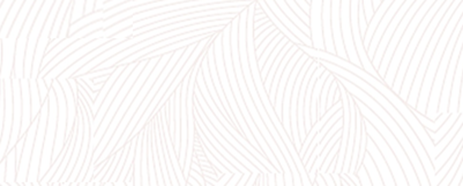 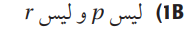 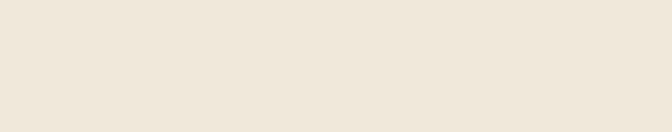 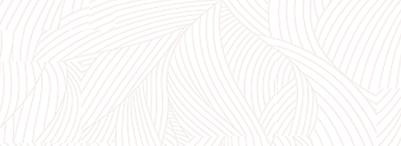 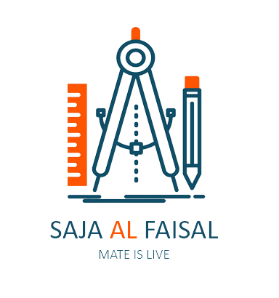 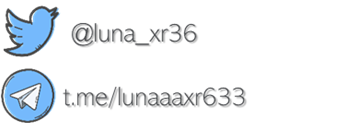 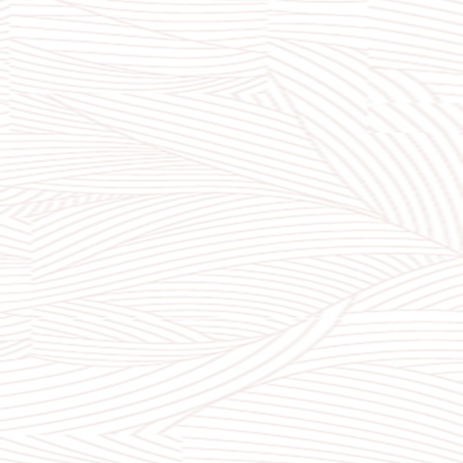 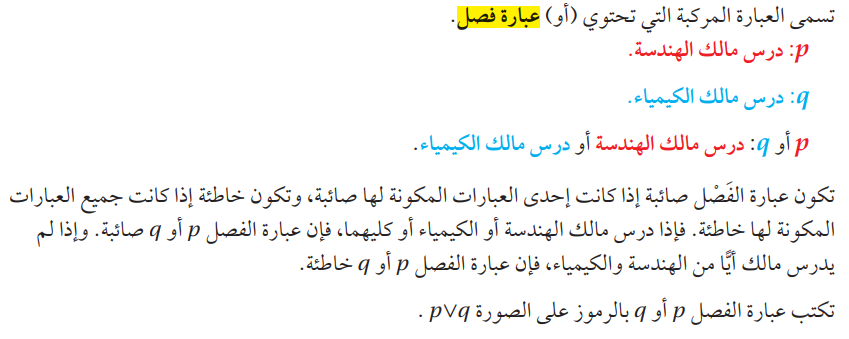 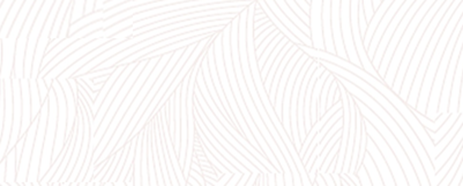 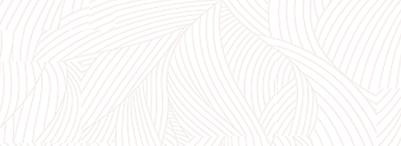 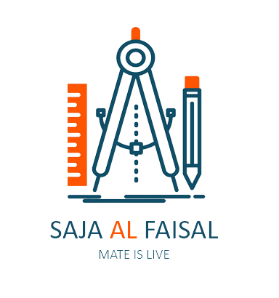 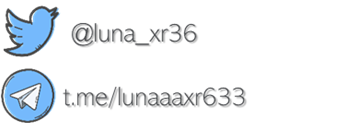 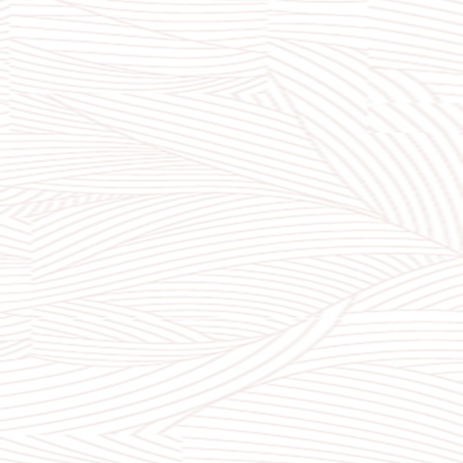 مثال 2 : قيم الصواب لعبارة الفصل
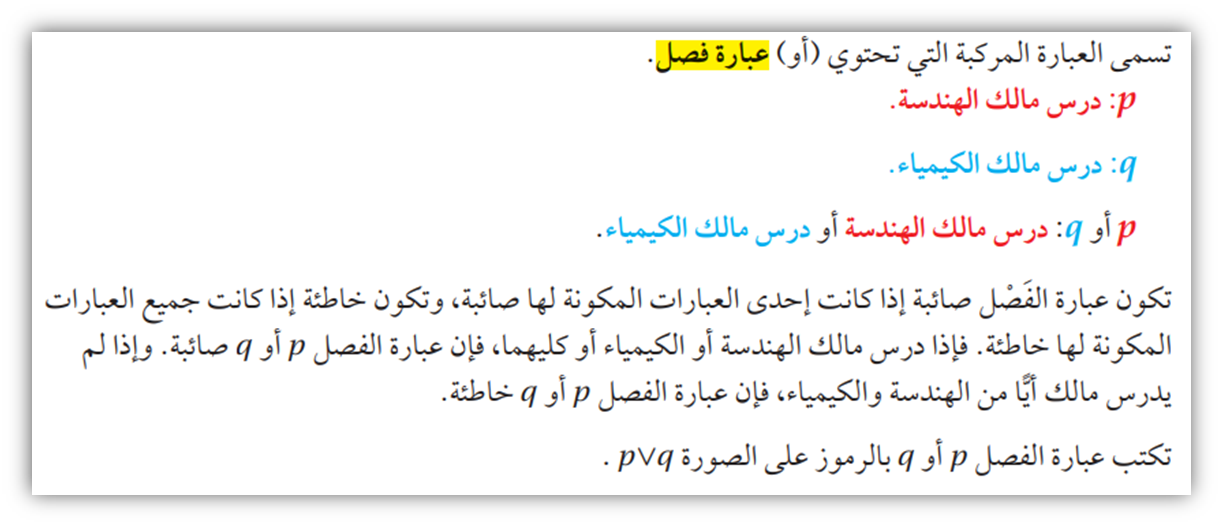 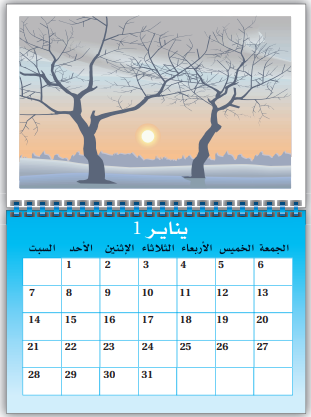 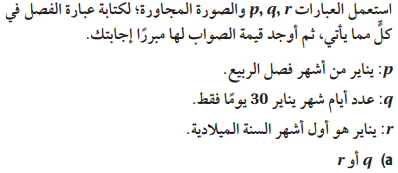 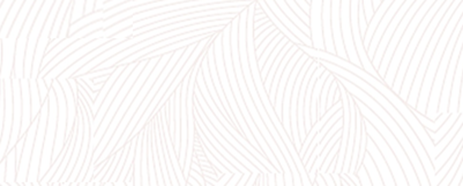 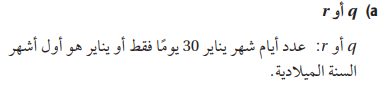 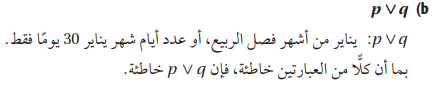 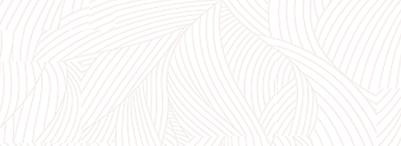 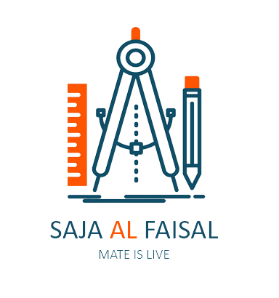 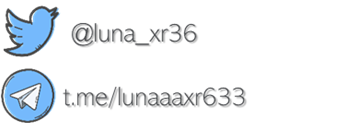 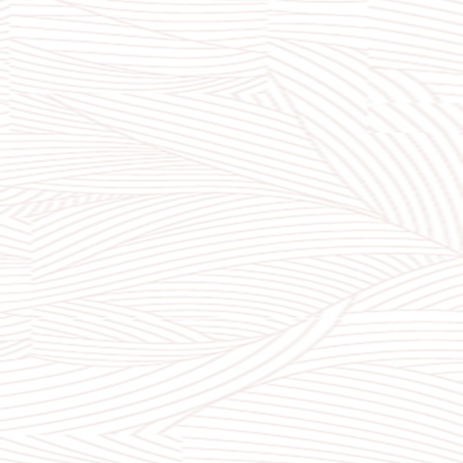 تأكد
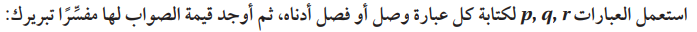 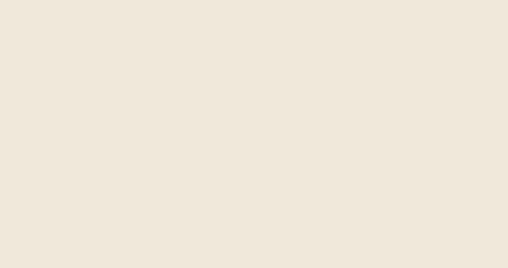 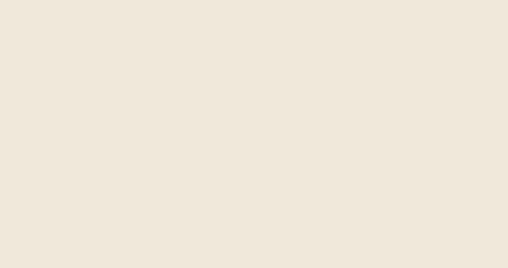 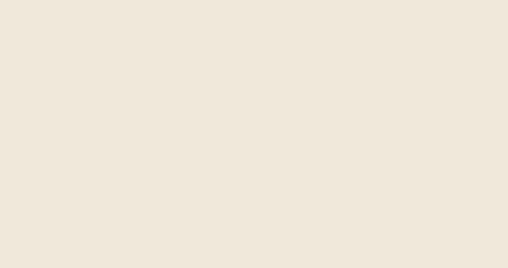 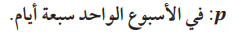 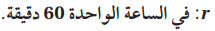 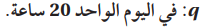 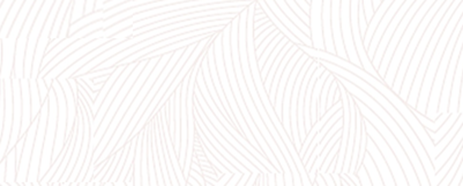 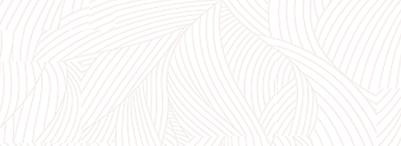 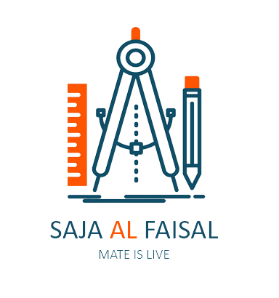 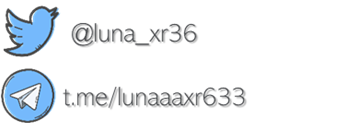 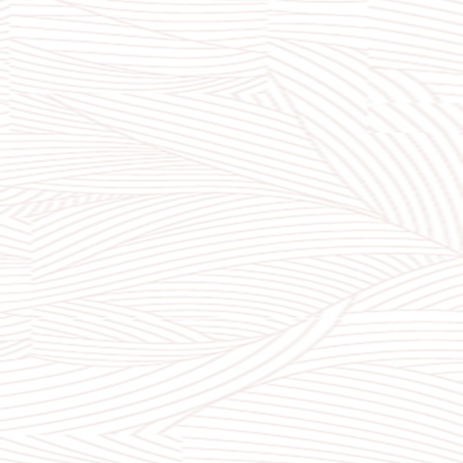 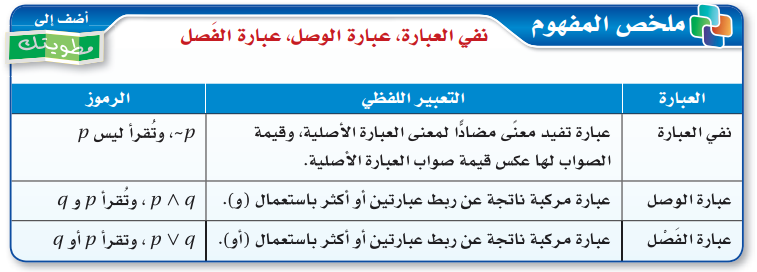 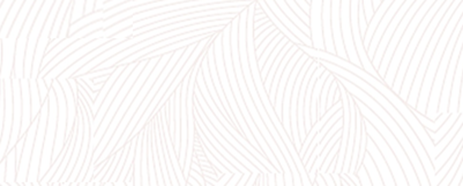 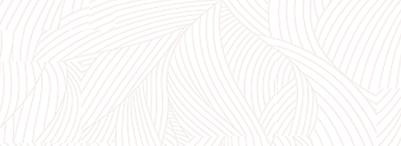 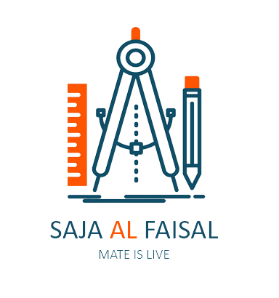 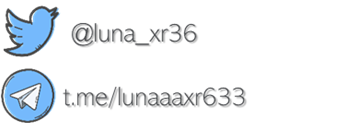 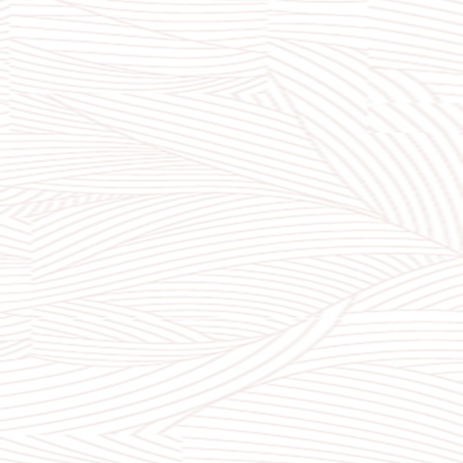 مثال 3 : انشاء جداول الصواب
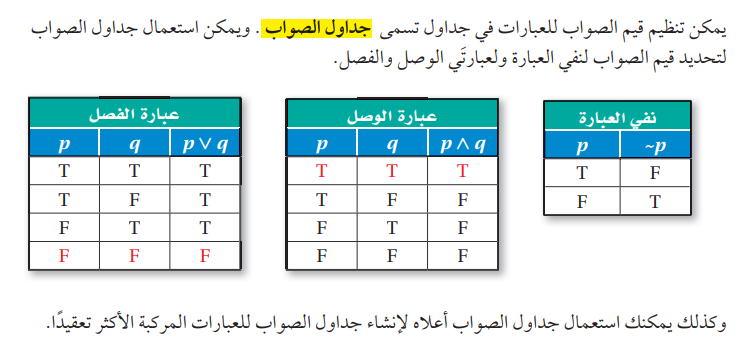 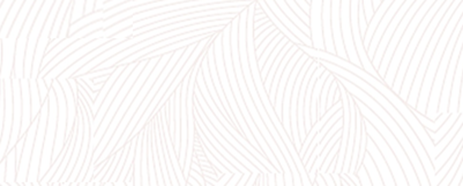 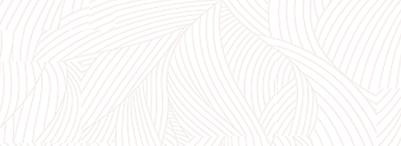 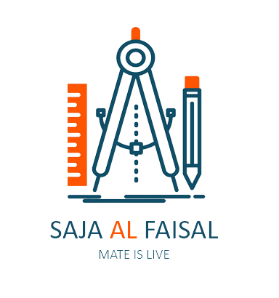 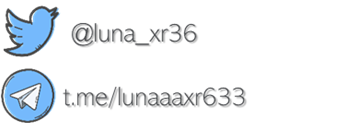 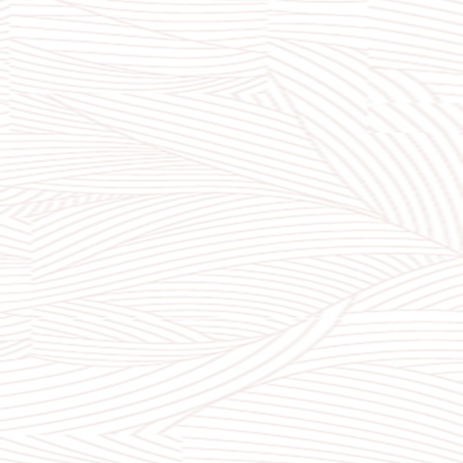 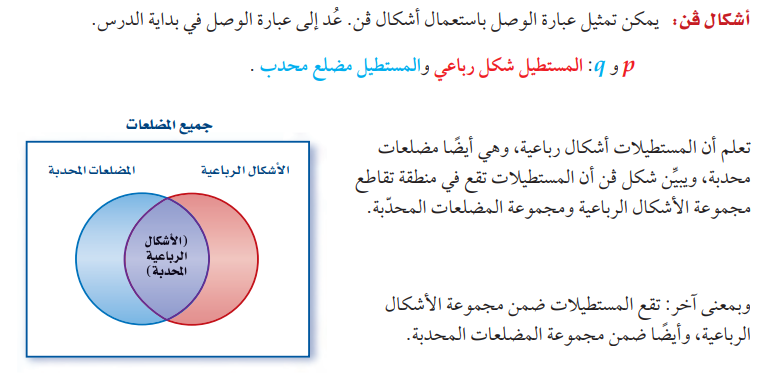 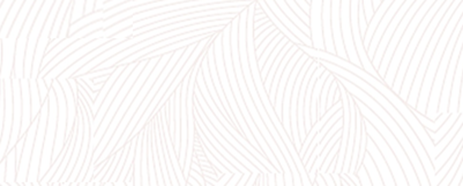 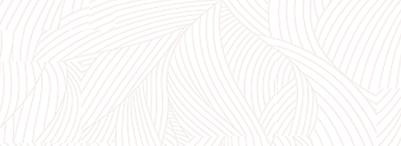 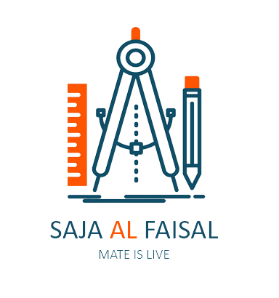 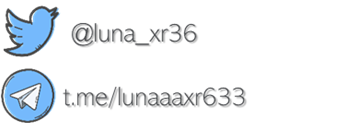 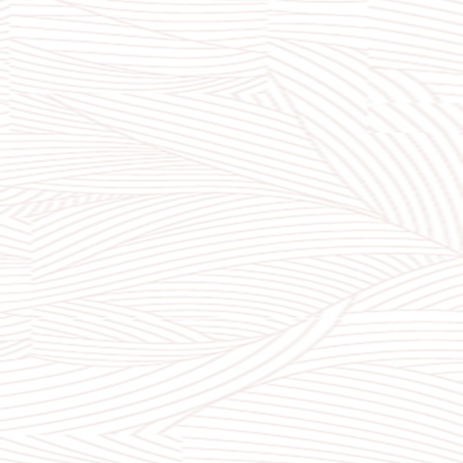 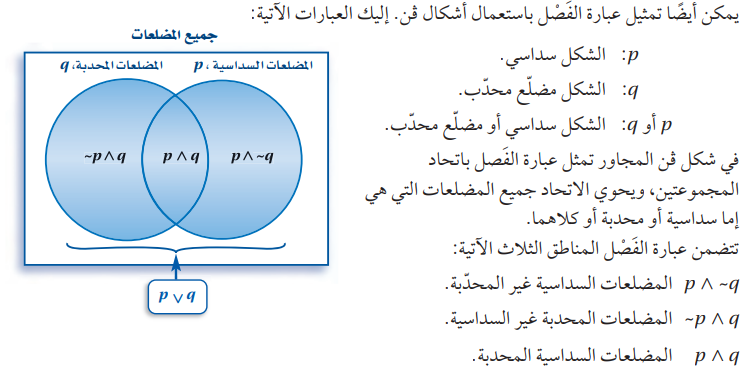 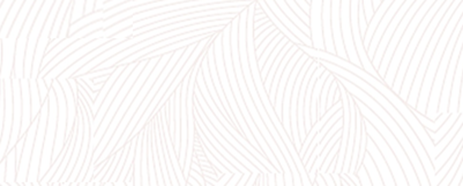 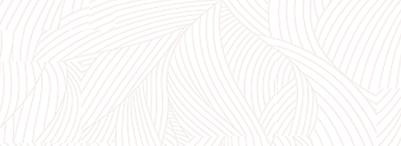 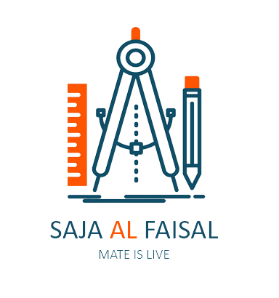 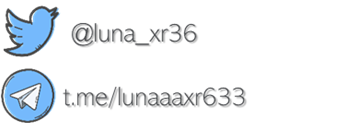 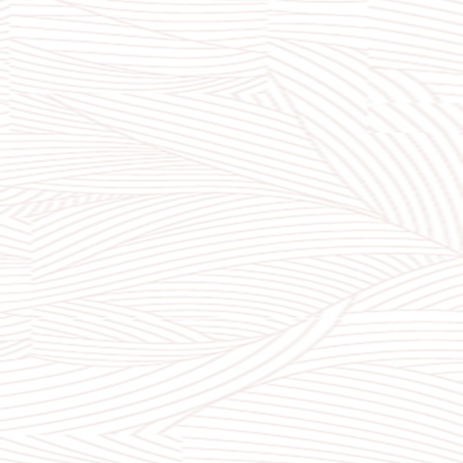 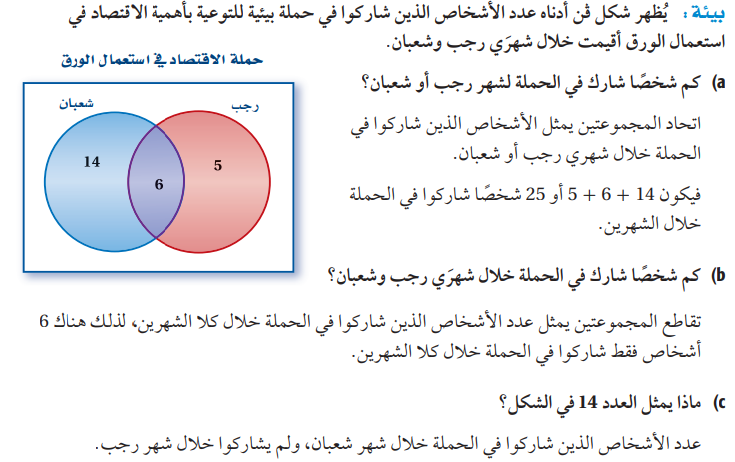 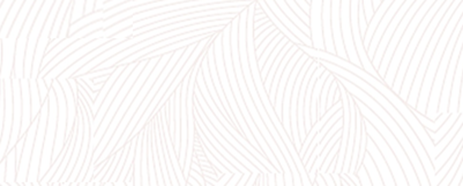 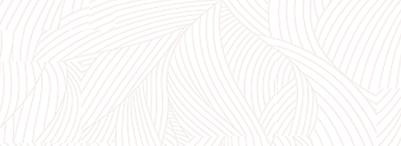 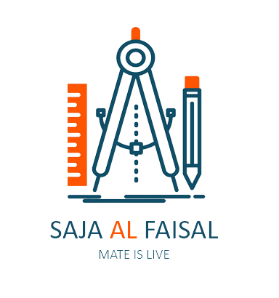 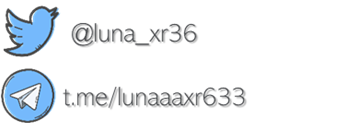 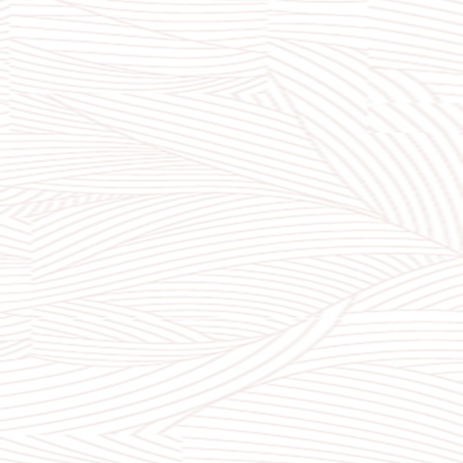 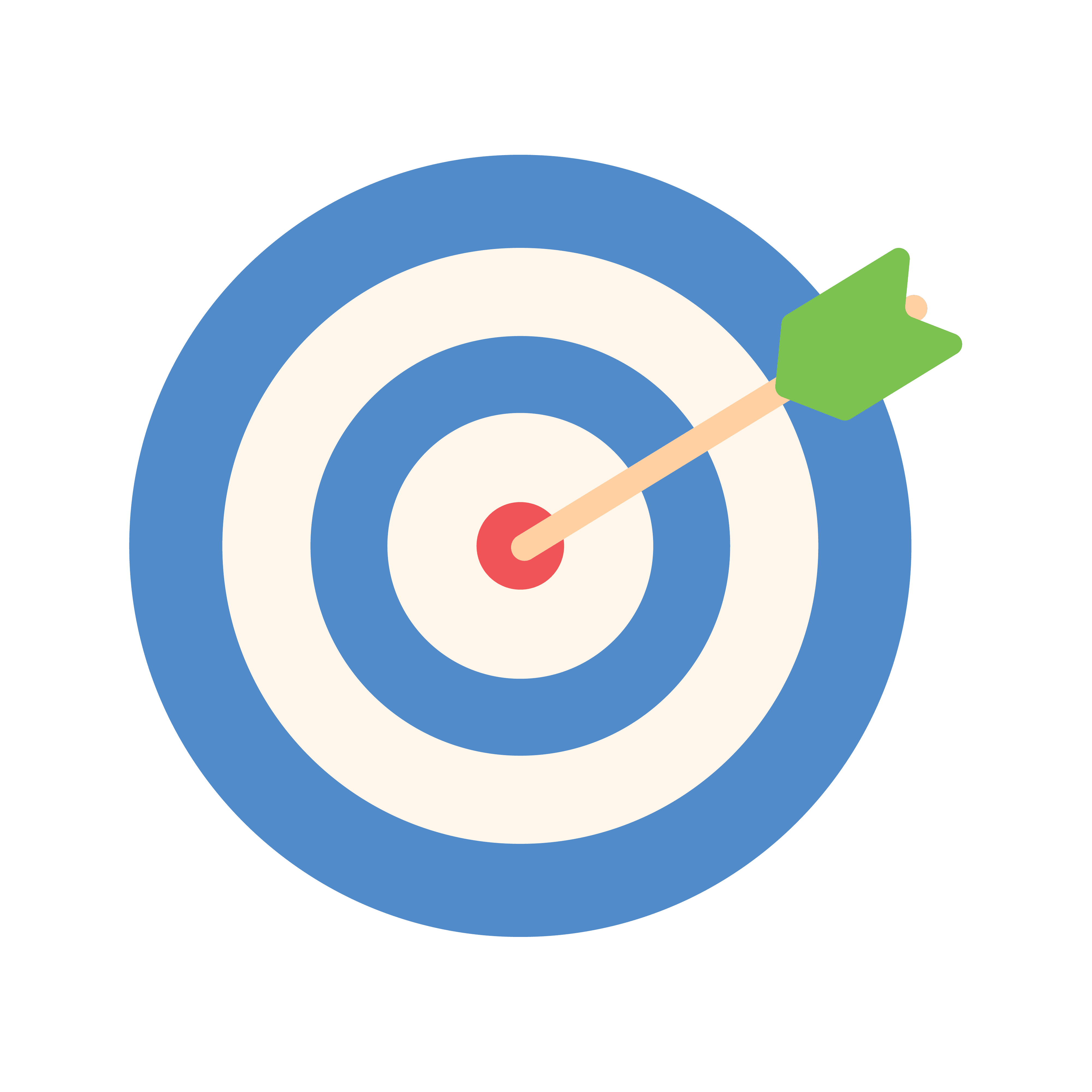 تحقق من فهمك
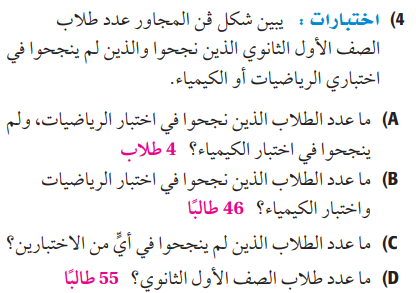 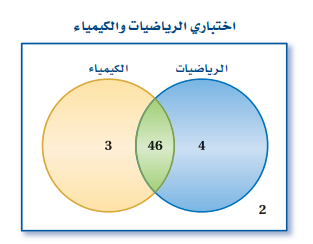 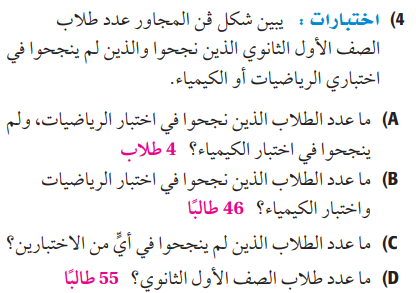 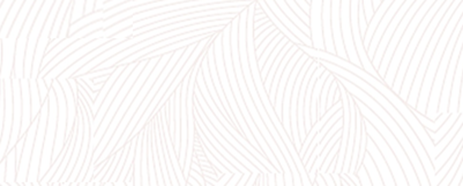 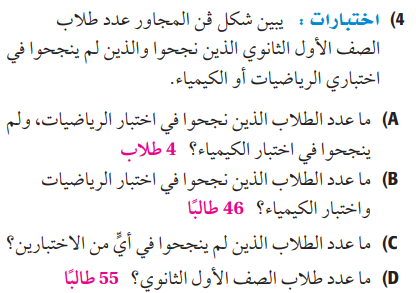 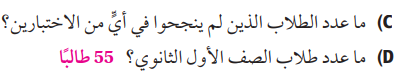 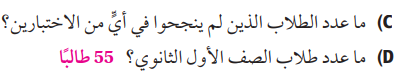 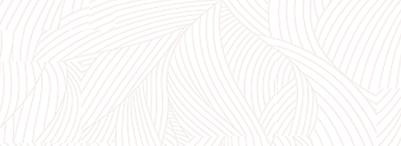 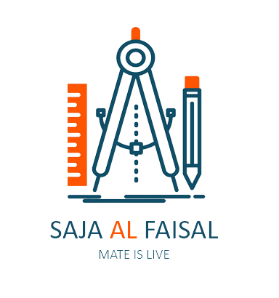 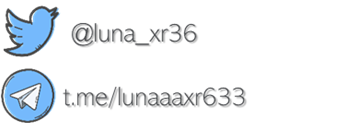 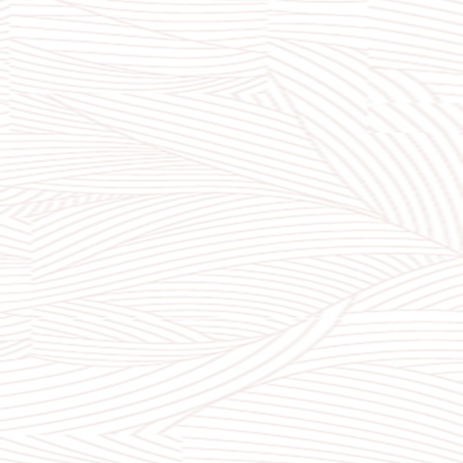 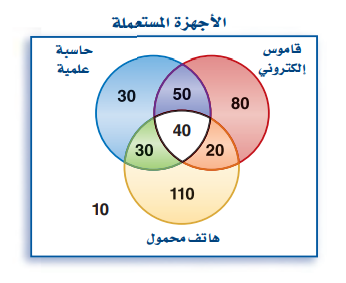 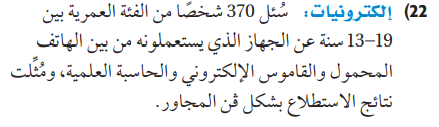 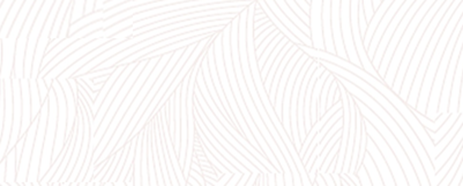 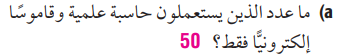 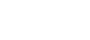 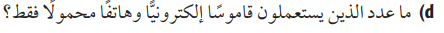 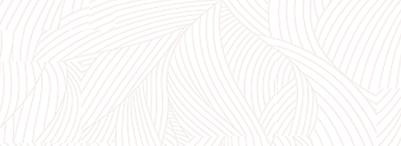 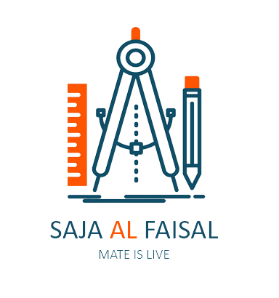 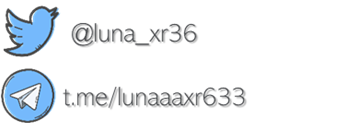 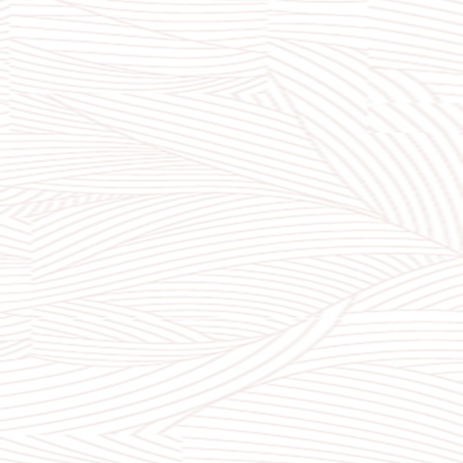 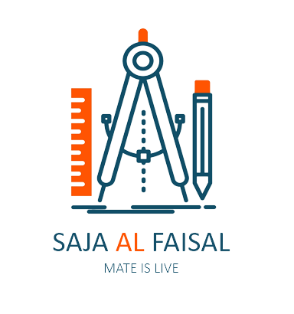 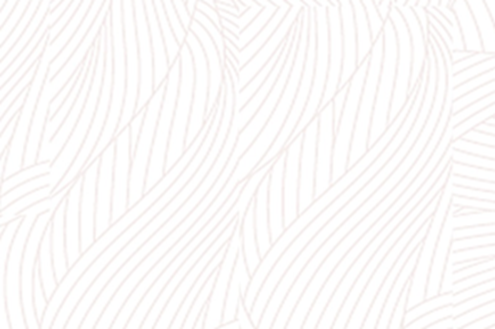 تدريب تقويمي
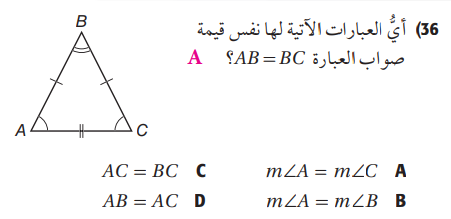 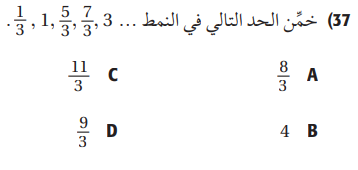 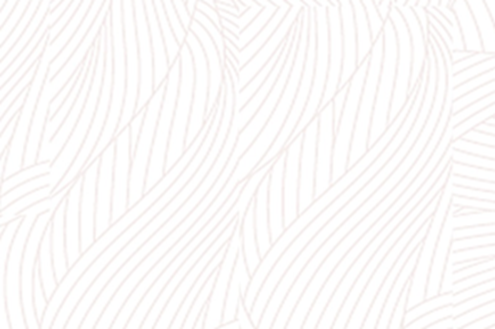 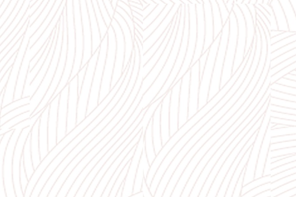 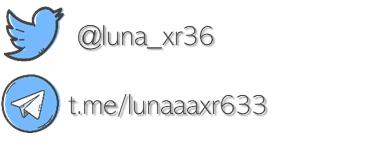 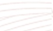 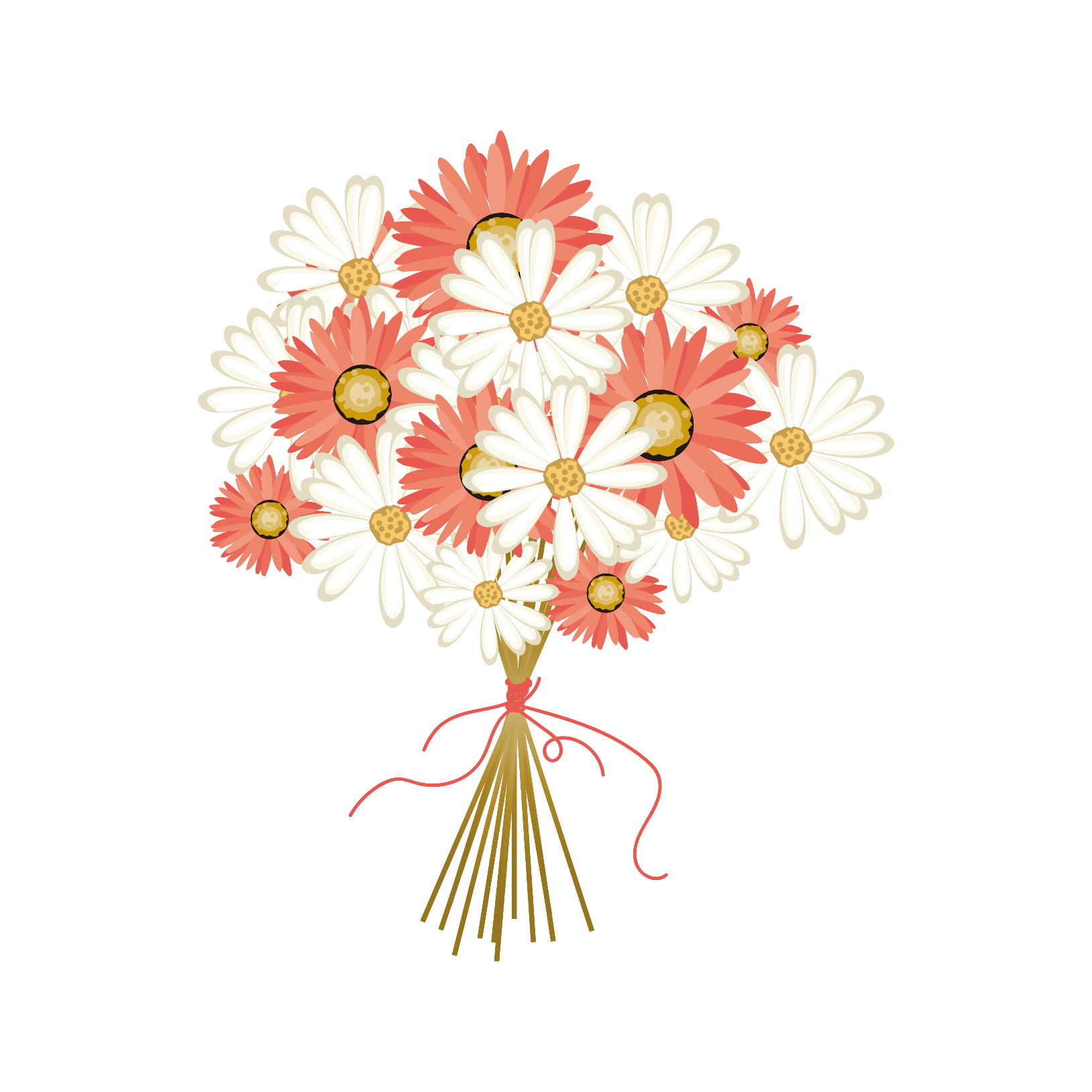 تدريب تقويمي
الواجب المنزلي
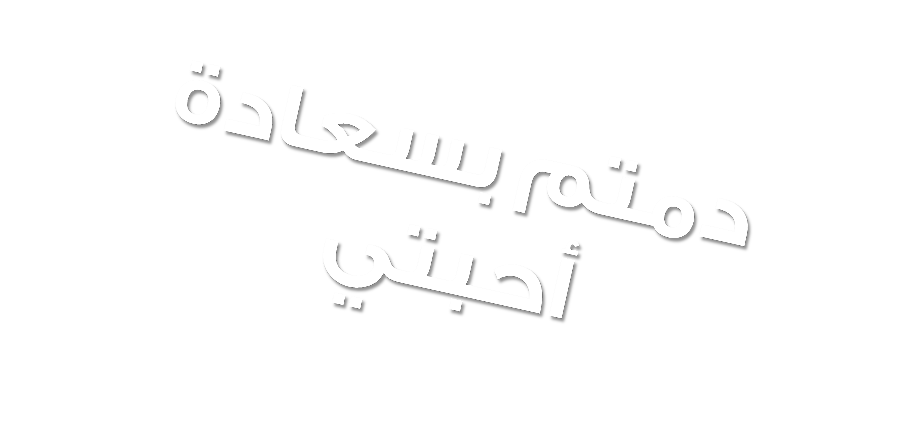 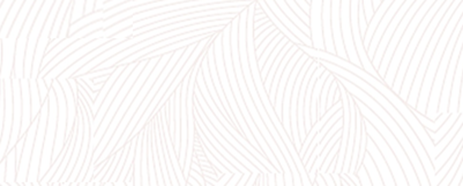 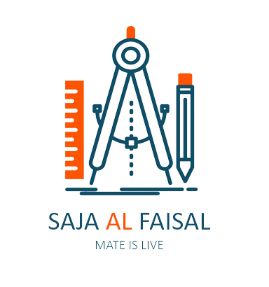 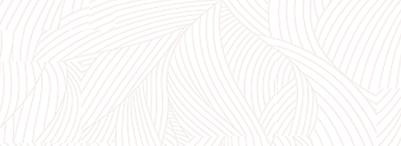 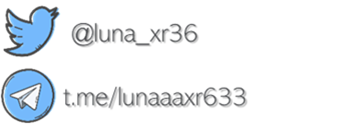 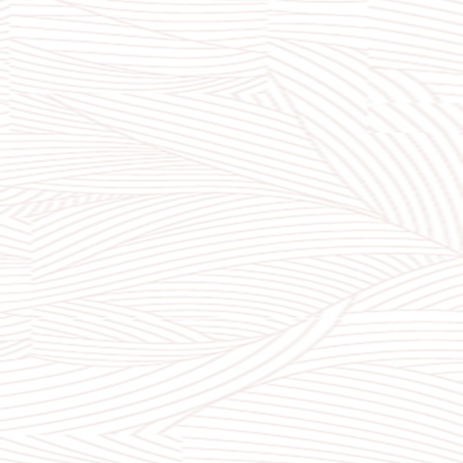